«EL CÓMIC»
JUSTIFICACIÓN
Los alumnos/as de estas edades ya han tomado contacto con las historias de cómics e incluso la mayoría han descubierto adaptaciones de cuentos tradicionales a este género. 
Además, el cómics, por lo general tiene una buena aceptación por parte de los jóvenes lectores y eso permite que sea motivador para trabajar en el aula este tipo de relatos. Para ello hemos de reflexionar y valorar que los gestos o el movimiento son en el cómics instrumentos artísticos de expresión y comunicación.
CONTENIDO
Tomando como partida la justificación se intenta a través del cómic abordar diferentes contenidos relacionados con el ámbito de ciencias sociales como:
 La regla de las 3 R
El reciclado
La contaminación
OBJETIVOS
OBJETIVOS

Conocer los diferentes contenedores  y su utilización
Mostrar actitud de respeto hacia el consumo
Calcular el consumo de residuos durante un periodo.
Resolver problemas matemáticos referentes a los residuos.
Elaborar carteles sobre el consumo responsable. 
Concienciar sobre la importancia del reciclaje en la vida diaria. 
Investigar la procedencia de los residuos en el planeta. 
Realizar actividades para la profundización en el conocimiento de los residuos
Conocer las consecuencias de no separar los residuos
ACTIVIDADES
Lluvia de ideas sobre reducir, reciclar y reutilizar. 
Lecturas de historias, cuentos  relacionados con los residuos.
 Debate y reflexión sobre la contaminación de los residuos. 
 Redacción escrita sobre reducir el consumo.
 Creación de cuentos relacionados con la importancia del reciclaje.
 Análisis de los residuos de la comarca.
 Visualización de videos sobre la contaminación del    planeta.
 Juegos on-line sobre residuos.
TALLERES
Realizamos talleres:
Mural de los contenedores. Utilizamos 3 cartulinas de los colores que le corresponden a cada contenedor, y en cada cartulina le pegamos la imagen coloreada del contenedor correspondiente y los residuos que podemos tirar en ella. Intentaremos pegar el objeto siempre que sea posible, cuando sea imposible pegaremos una foto del residuo que los niños recortarán de revistas o catálogos.
 Elaboración de los contenedores azul y amarillo. Usaremos cajas de cartón de distinto tamaño y las pintaremos con témperas de color azul y amarillo respectivamente. Estas cajas serán nuestros contenedores durante el curso.
 Salida a la calle para ver los contenedores. Antes de la salida, hablaremos con los alumnos para preguntarles si se han fijado alguna vez en los contendores, qué colores tienen… Durante la salida, les llamaremos la atención sobre aquellos aspectos que queramos destacar. Después de la salida, hablaremos en el aula de lo que hemos visto y de  cómo pueden ellos ayudar a reciclar la basura.
CÓMIC
TALLER PLÁSTICA: Elaboración de un comic sobre un personaje al que hemos llamado MORDI y centrará todo nuestra historieta. Se trata de contar cómo recicla nuestro protagonista, a través de viñetas.
LLUVIA DE IDEAS
Mediante la lluvia de ideas se les pide a los niños de 3º de Primaria  que elijan un personaje a través del cual contaremos una historia relacionada con el reciclado.
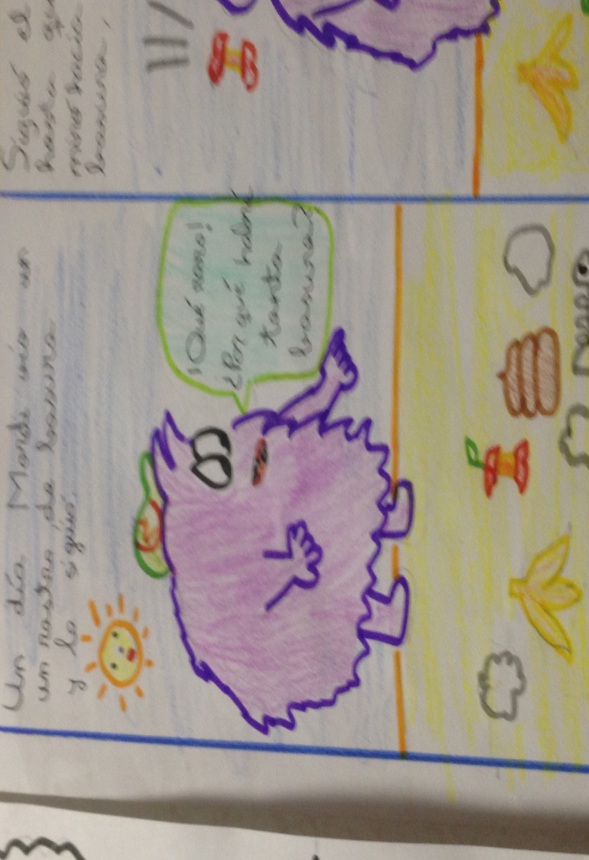 HISTORIETA
Cada niño podía aportar su historia
Después entre todos elegimos la mejor historia y su representación en el cómic.
Historia: Mordi vio un rastro de basura y decidió seguirlo y a través de su nave espacial contempló un planeta lleno de basura. Habló con los habitantes y les explicó la importancia del reciclaje y la limpieza. Este fue el resultado:
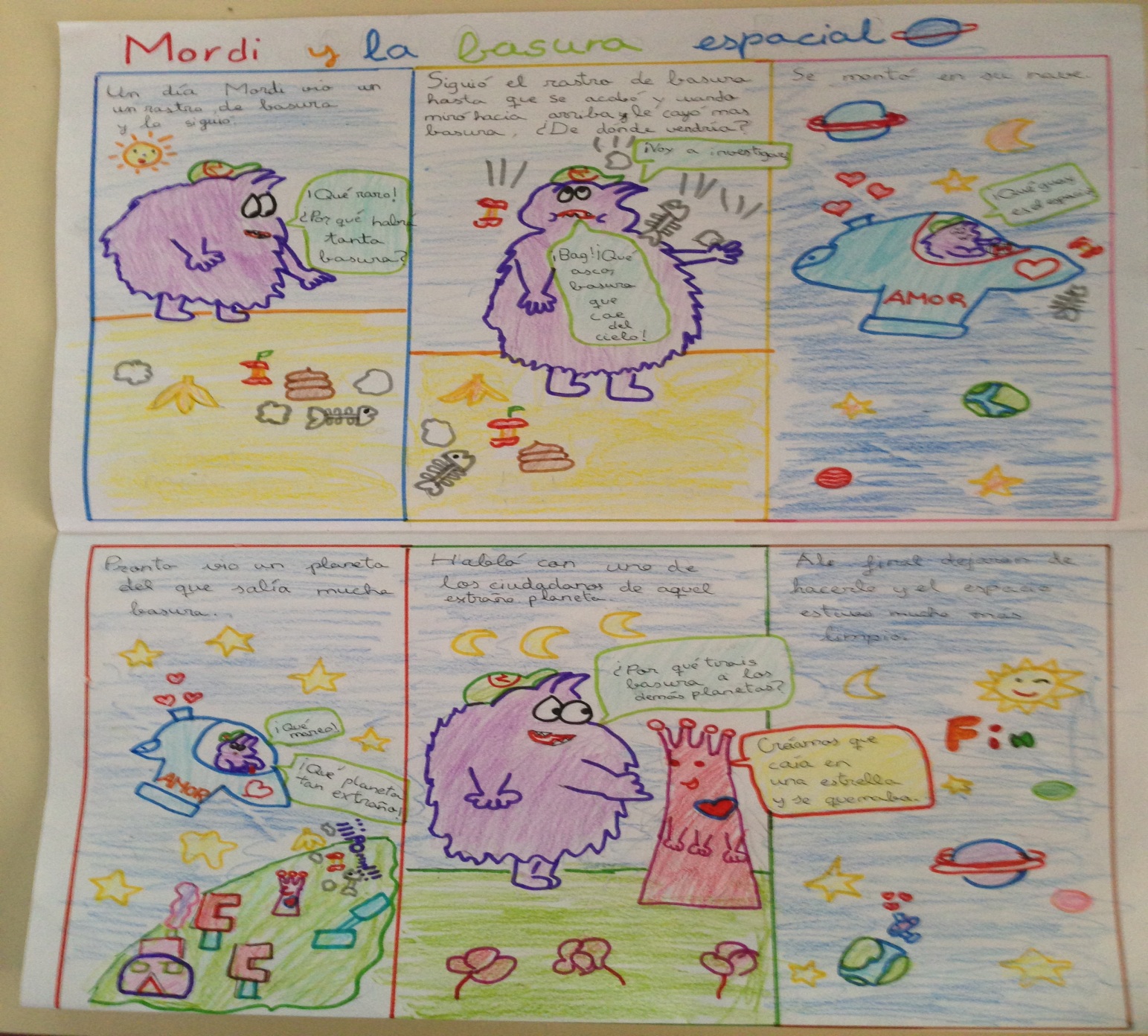